Writing Student Learning Contracts
By Dave Batty
T505.22       www.iTeenChallenge.org
1
11-2016
What are Contracts?
1.	Contracts are a written plan for student class work
2.	A plan for growth
3.	Personalized outlines for study in the Personal Studies for New Christians Curriculum
T505.22       www.iTeenChallenge.org
11-2016
2
What are Contracts?
4.	A specialized tool to help each student
5.	An organized plan to help students study the various units in the PSNC
T505.22       www.iTeenChallenge.org
11-2016
3
What are Contracts?
6.	A treatment plan that includes:
goals for growth
expected outcomes
time limits (3-5 weeks)
T505.22       www.iTeenChallenge.org
11-2016
4
What are Contracts?
7.	Students are given contracts that are custom designed to address their needs and interests as well as it allows you to work with them within their learning abilities.
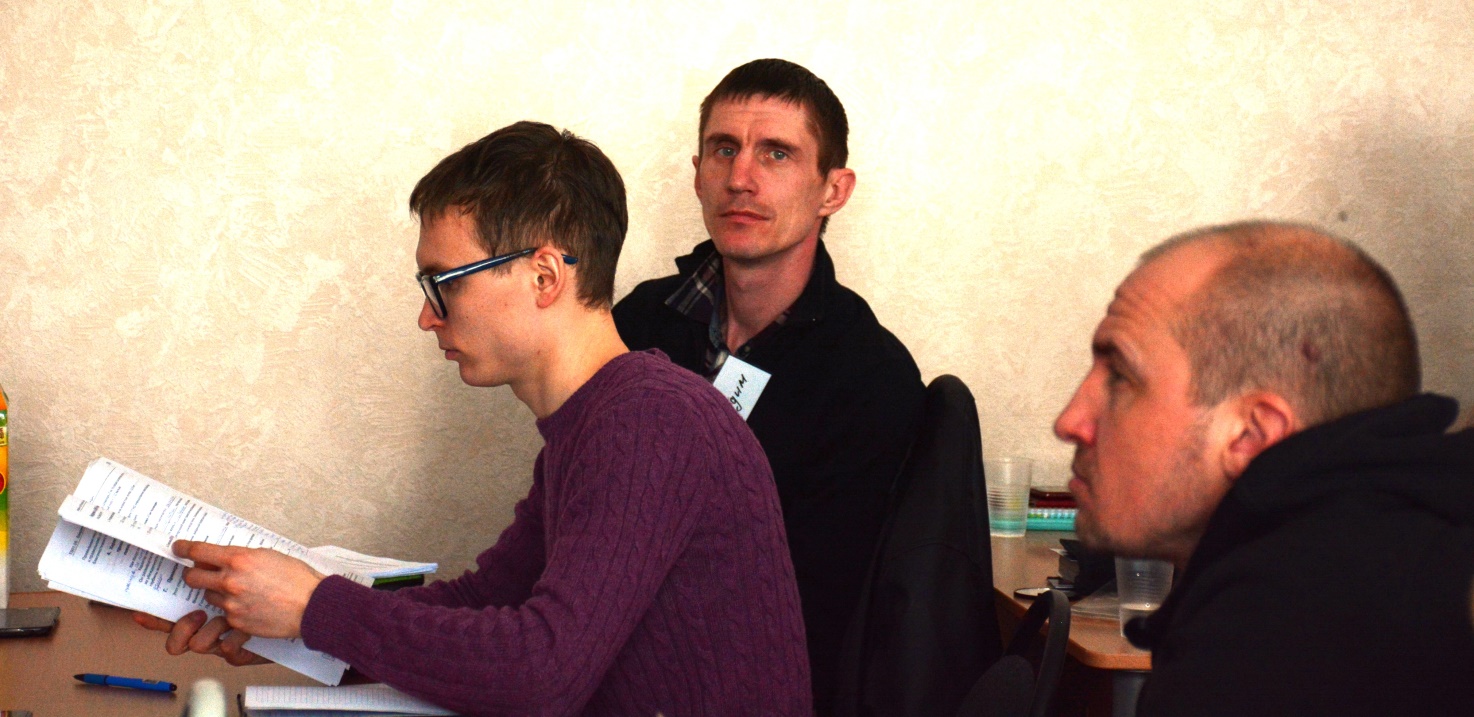 T505.22       www.iTeenChallenge.org
11-2016
5
Why Contracts?
1.	Focused Study on Major Themes
2.	Sense of Accomplishment
T505.22       www.iTeenChallenge.org
11-2016
6
Why Contracts?
3.	Contracts provide flexibility for different students
academic abilities
needs
interests
levels of spiritual growth
T505.22       www.iTeenChallenge.org
11-2016
7
Why Contracts?
4.	Complements your counseling ministry
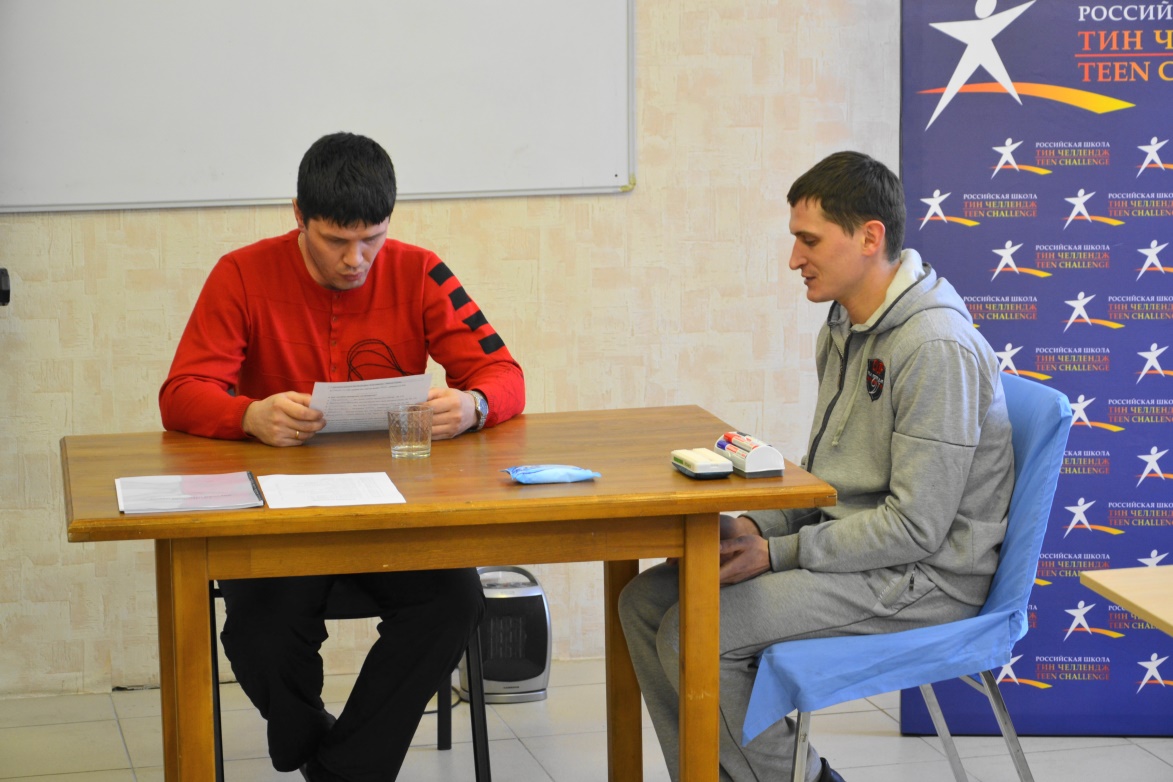 T505.22       www.iTeenChallenge.org
11-2016
8
What’s included in a Contract?
1.	Focused Study on Major Themes
2.	Goals for Growth
3.	Lessons and Bible Studies
4.	Scripture Memorization Class
T505.22       www.iTeenChallenge.org
11-2016
9
What’s included in a Contract?
5.	Character Qualities Class
6.	Personal Reading Class	
7.	Bible Reading Class
8.	Special Projects
T505.22       www.iTeenChallenge.org
11-2016
10
Writing Contracts
T505.22       www.iTeenChallenge.org
11
11-2016
A.	Develop Tools
1.	PSNC Library
Lessons 
Books with study guides
Videos, DVD’s, Audio tapes, CD’s etc. 
Tracts
T505.22       www.iTeenChallenge.org
11-2016
12
A.	Develop Tools
2.	Contract Questionnaires
Use questionnaires provided or develop your own
3.	Contract Writing Book
T505.22       www.iTeenChallenge.org
11-2016
13
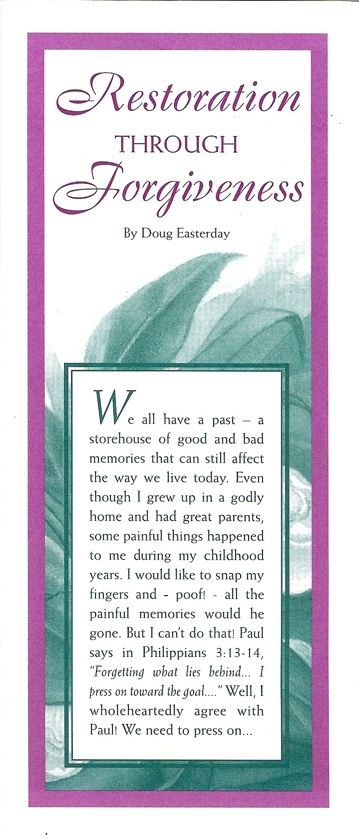 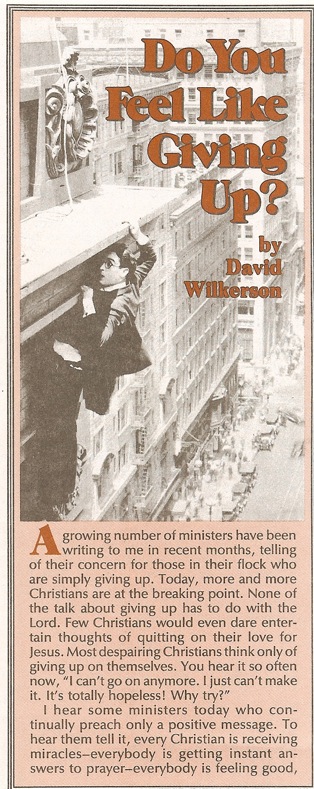 LDM
Discipleship
Teachings
T505.22       www.iTeenChallenge.org
11-2016
14
B.	Unit 1  Salvation
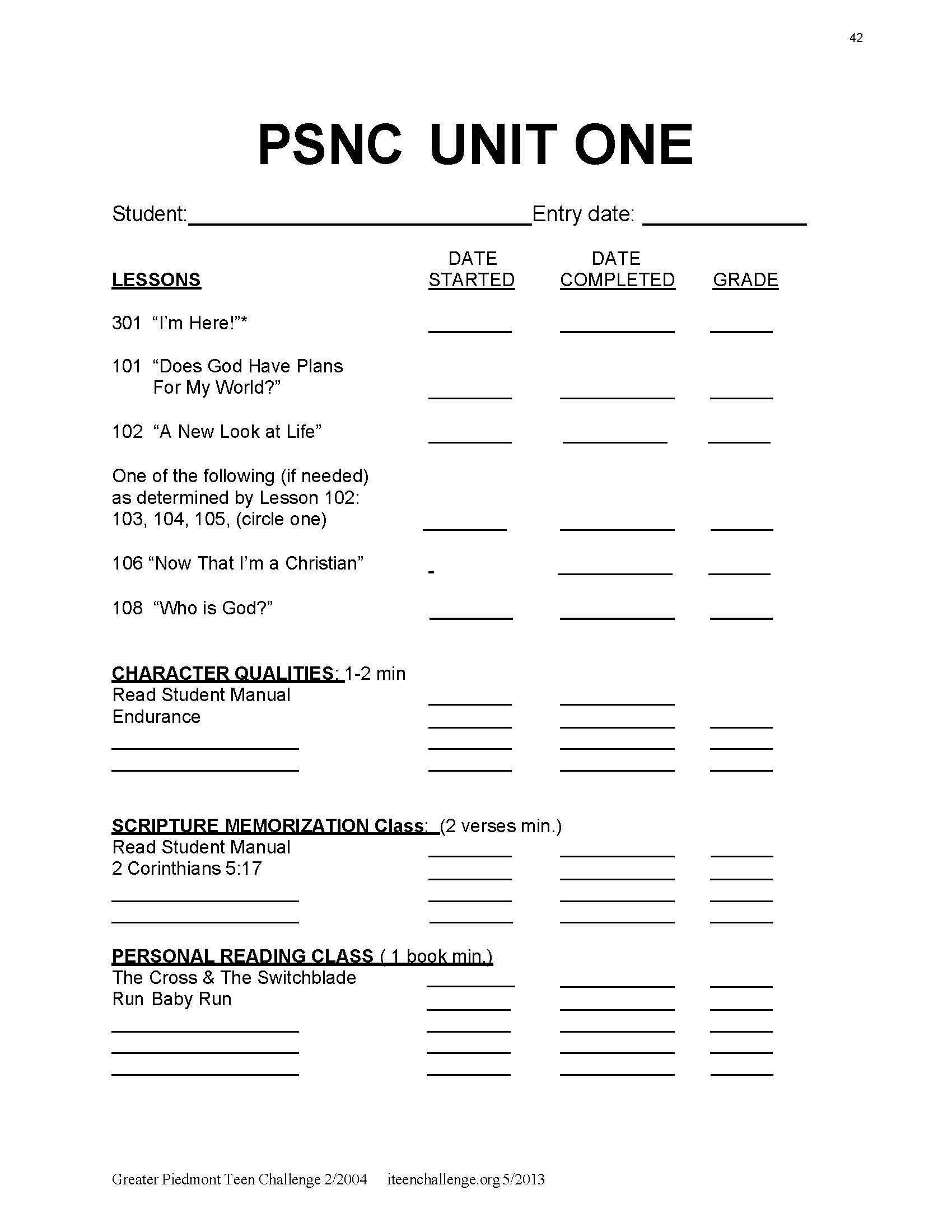 Use Contract form or develop one
Use Project 301 to get to know the student
Is a reading test needed?
T505.22       www.iTeenChallenge.org
11-2016
15
Б.	Unit 1  Salvation
Introduce Students to the PSNC
Lessons 	101, 102, 	103* – 106, 		*(depends on answers in 102) 	108  
Character Qualities Class
T505.22       www.iTeenChallenge.org
11-2016
16
B.	Unit 1  Salvation
Introduce Students to the PSNC
Scripture Memorization Class
Personal Reading Class 
Bible Reading Class
T505.22       www.iTeenChallenge.org
11-2016
17
C.	Units 2 & up
1. 	For all contracts from Unit 2 and higher, we will write a specific contract for each student
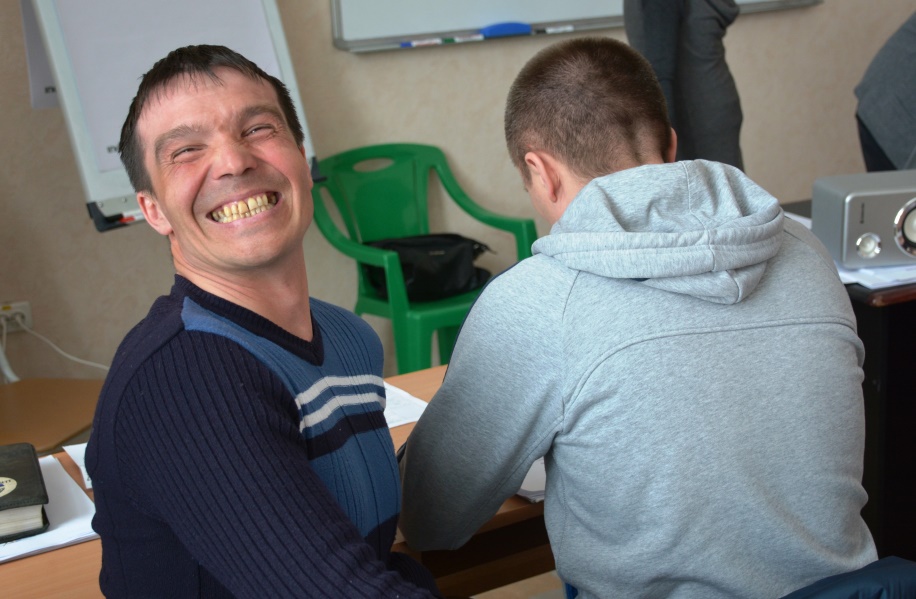 T505.22       www.iTeenChallenge.org
11-2016
18
B.	Units 2 & up
2. 	Gather information prior to writing contract
Use Unit Questionnaire form 
feedback from dorm staff, counselors,  work supervisors, & evaluations
T505.22       www.iTeenChallenge.org
11-2016
19
B.	Units 2 & up
3. 	Meet with student
4. 	Pray
5.	Write the contract
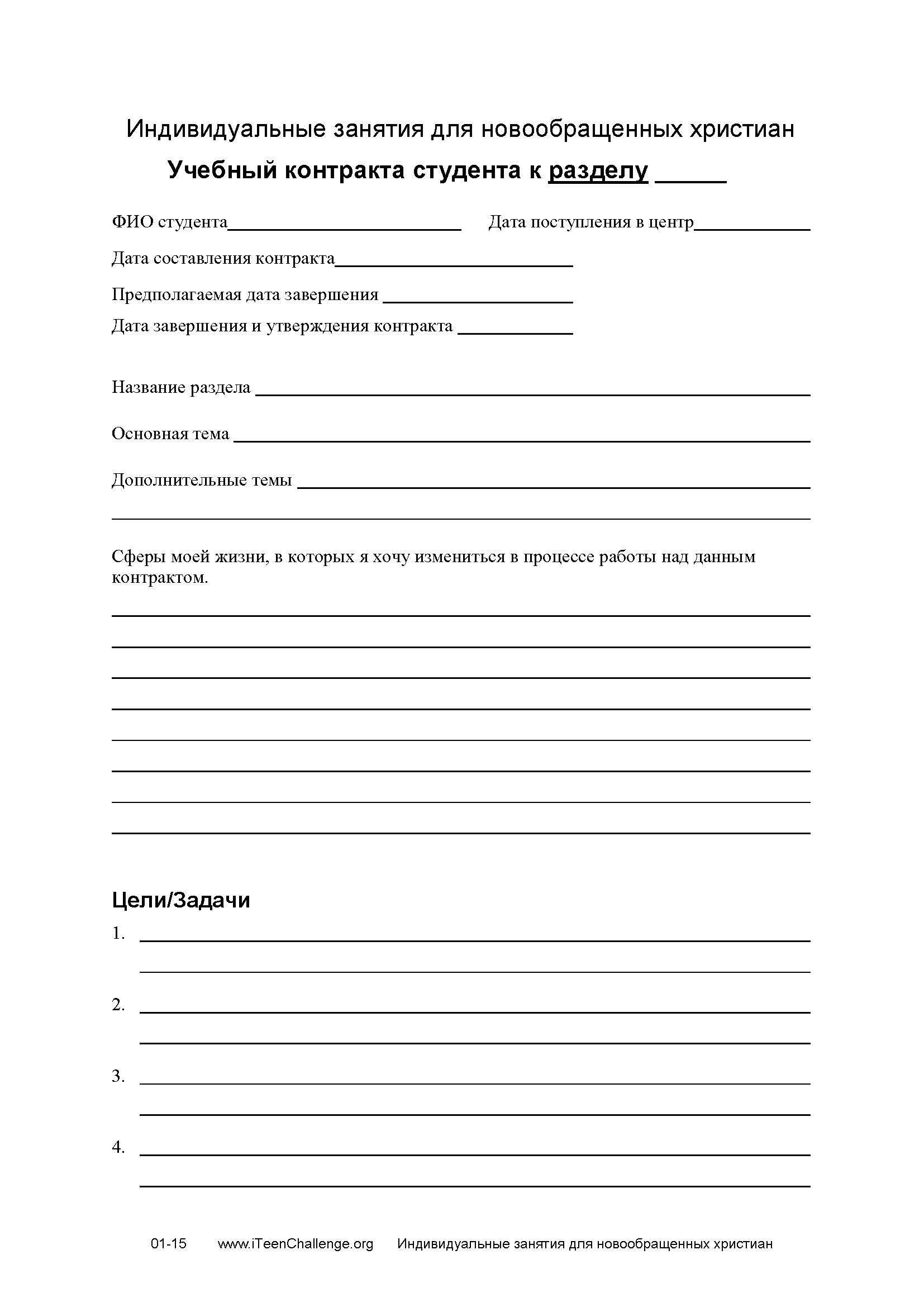 T505.22       www.iTeenChallenge.org
11-2016
20
Student Learning Contract
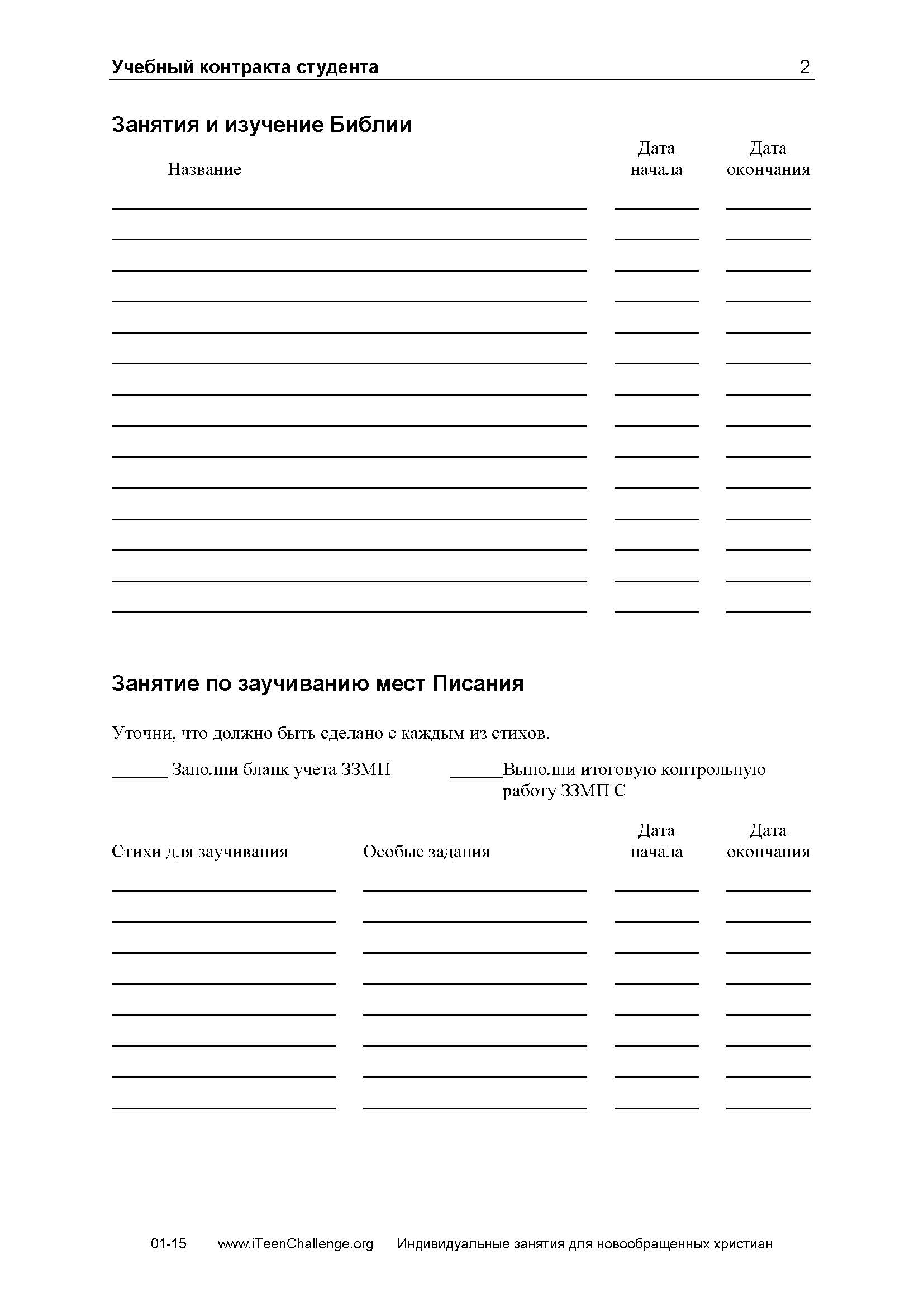 Includes places for the students to track their progress on each assigned part of this contract
T505.22       www.iTeenChallenge.org
11-2016
21
B.	Units 2 & up
6. 	Prioritize their work
7. 	Track their progress as they work on their contract
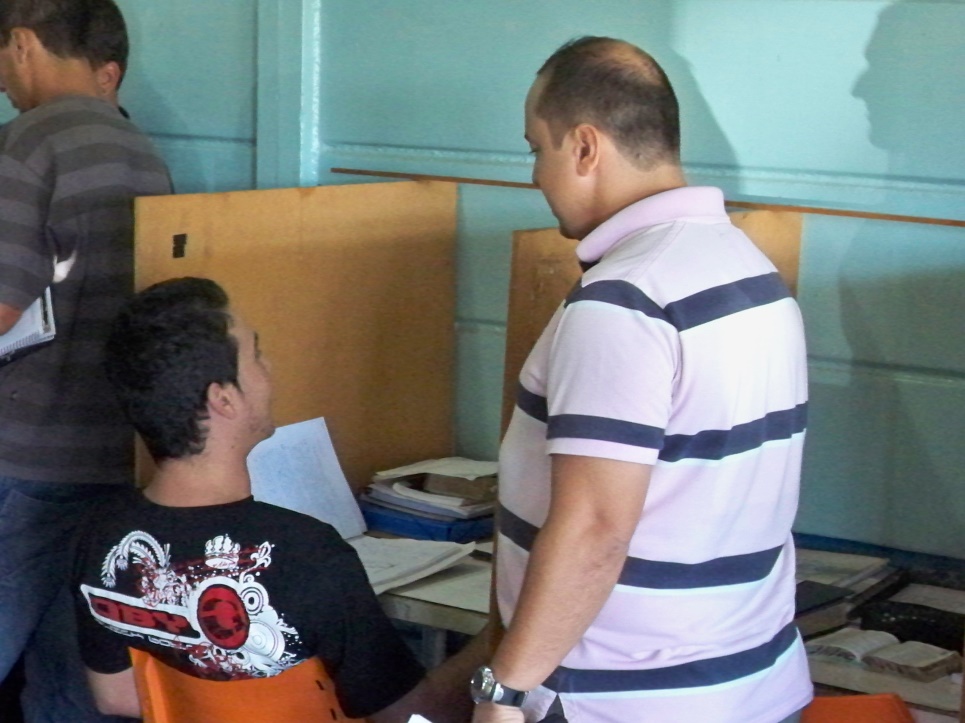 T505.22       www.iTeenChallenge.org
11-2016
22
B.	Units 2 & up
8.	End of contract evaluation
Write an evaluation of how this contract work helped them
Use the goals from page 1 of the Student Learning Contract
T505.22       www.iTeenChallenge.org
11-2016
23
B.	Units 2 & up
9.	 Certificate of completion
Celebrate their completion of the contract by awarding them a Certificate of Achievement
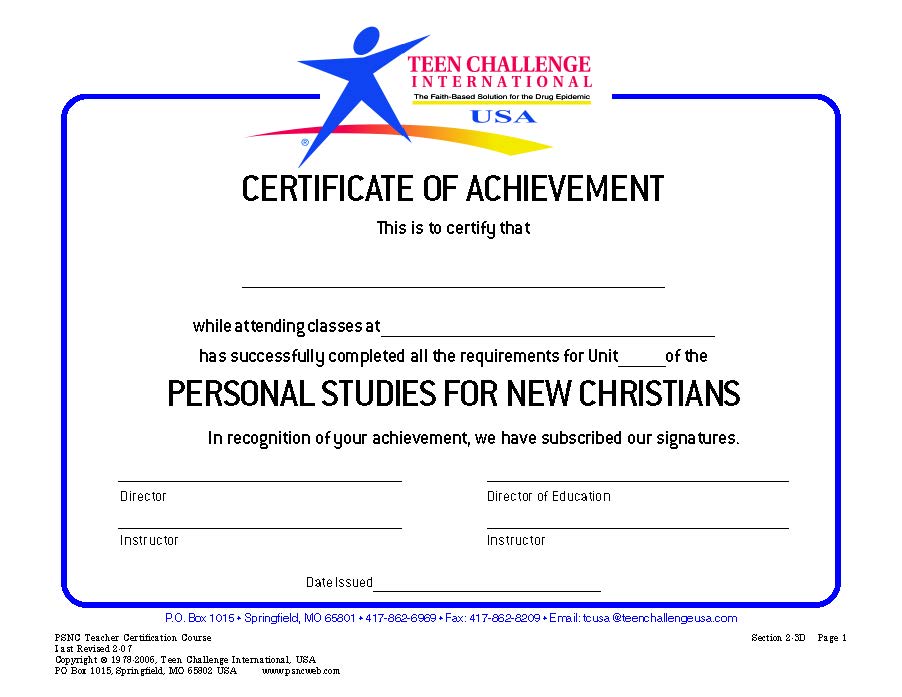 T505.22       www.iTeenChallenge.org
11-2016
24
Student Learning Contract    Unit 2. Self Image
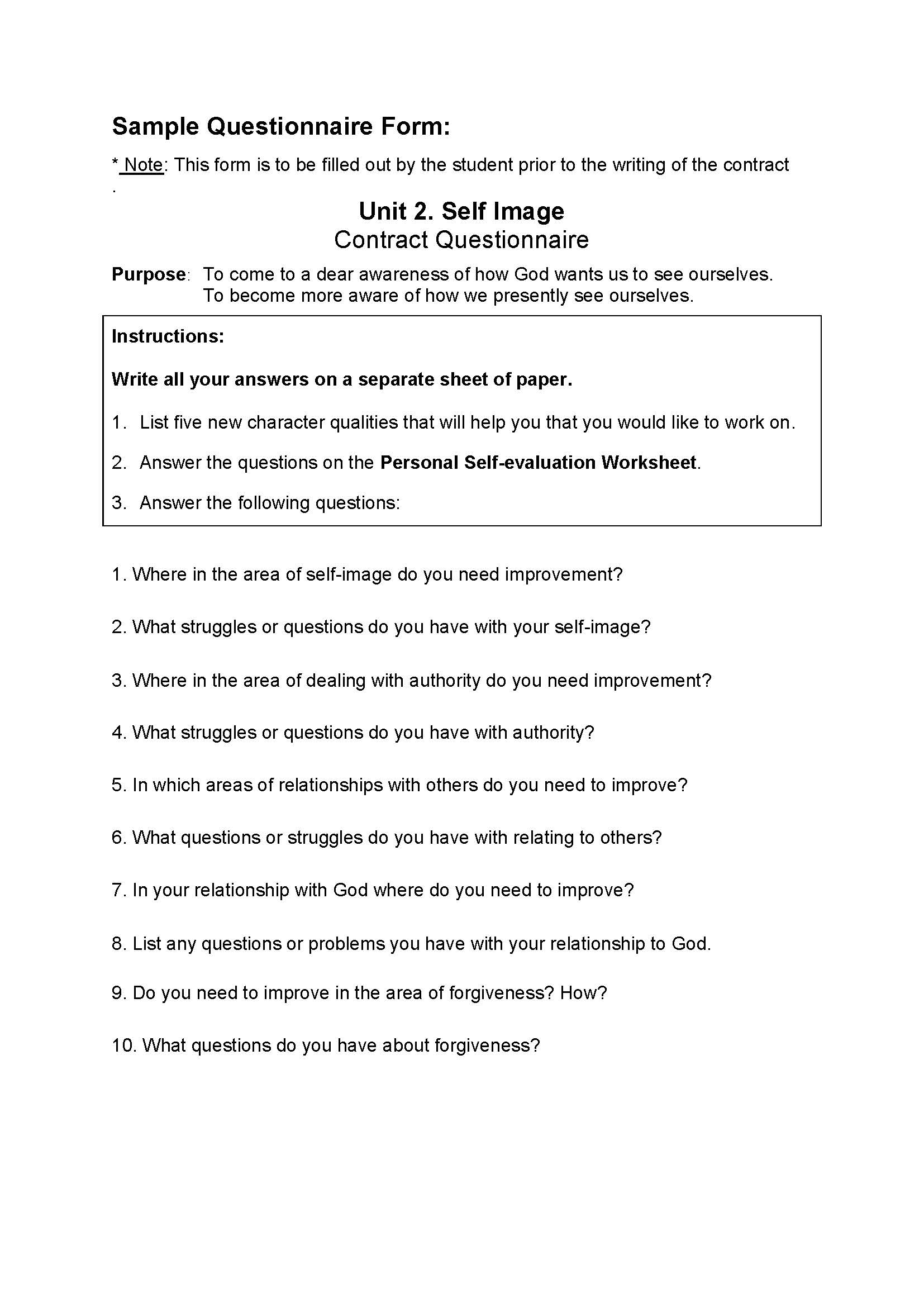 1. 	Gather information prior to writing contract
Use Unit 2 Questionnaire form 
Personal Self-evaluation Worksheet
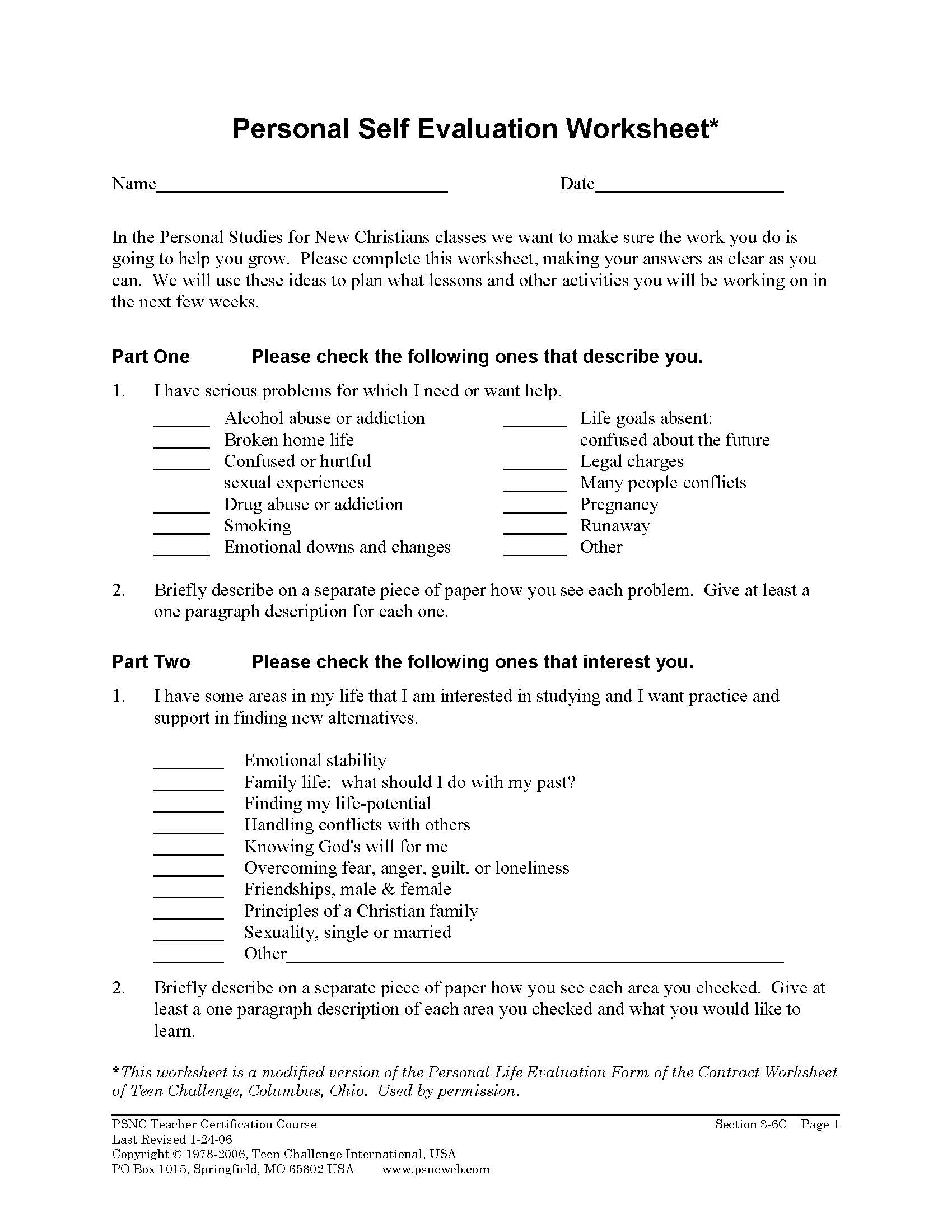 T505.22       www.iTeenChallenge.org
11-2016
25
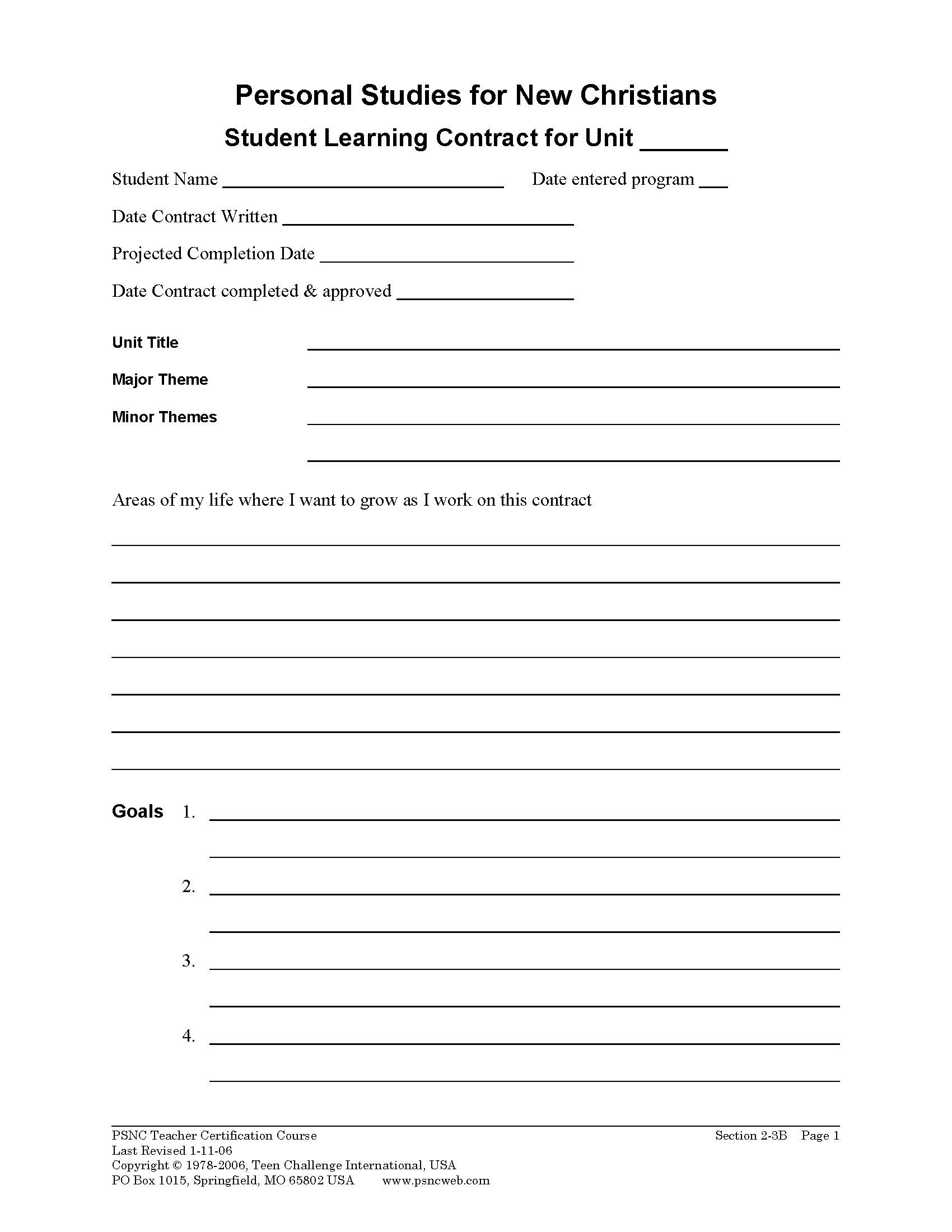 T505.22       www.iTeenChallenge.org
11-2016
26
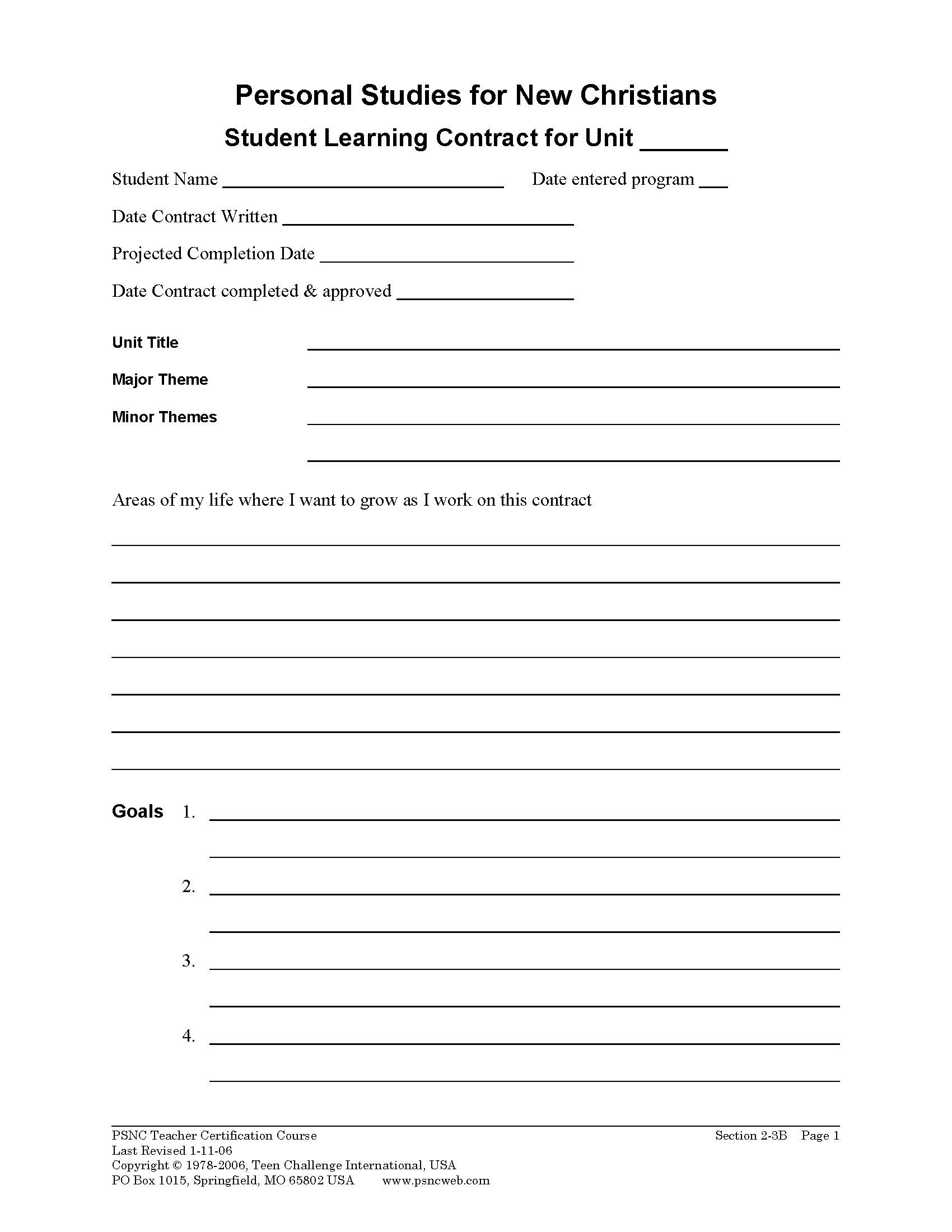 T505.22       www.iTeenChallenge.org
11-2016
27
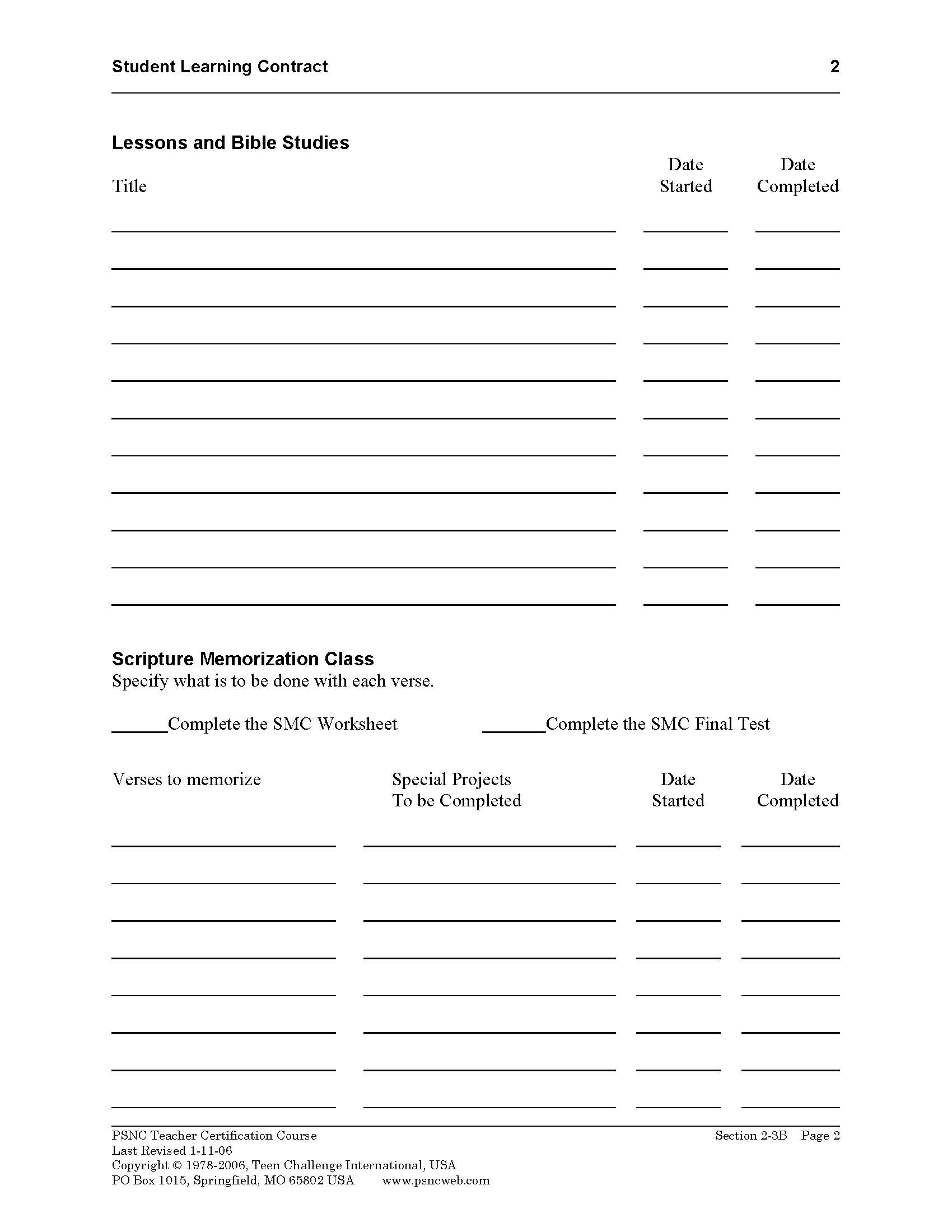 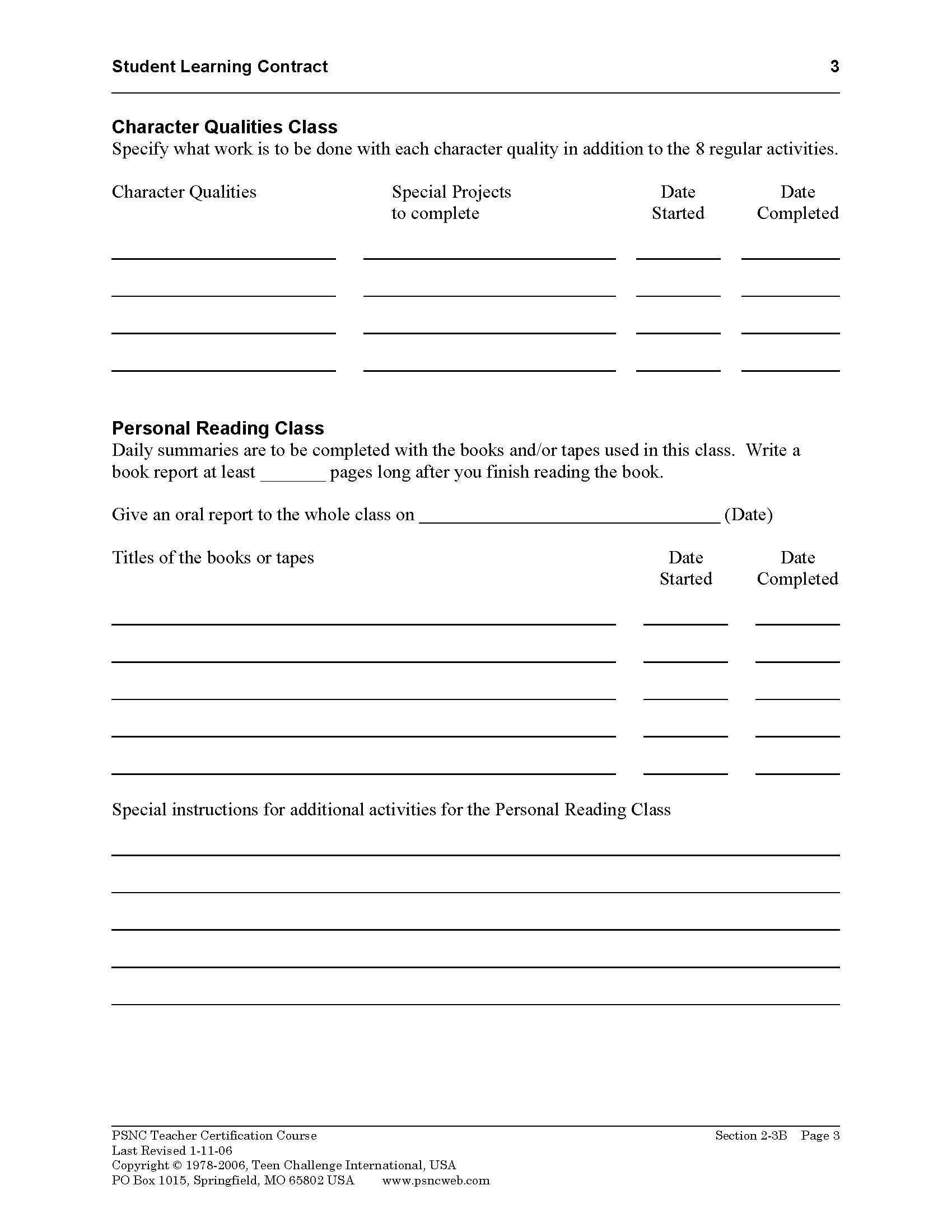 T505.22       www.iTeenChallenge.org
11-2016
28
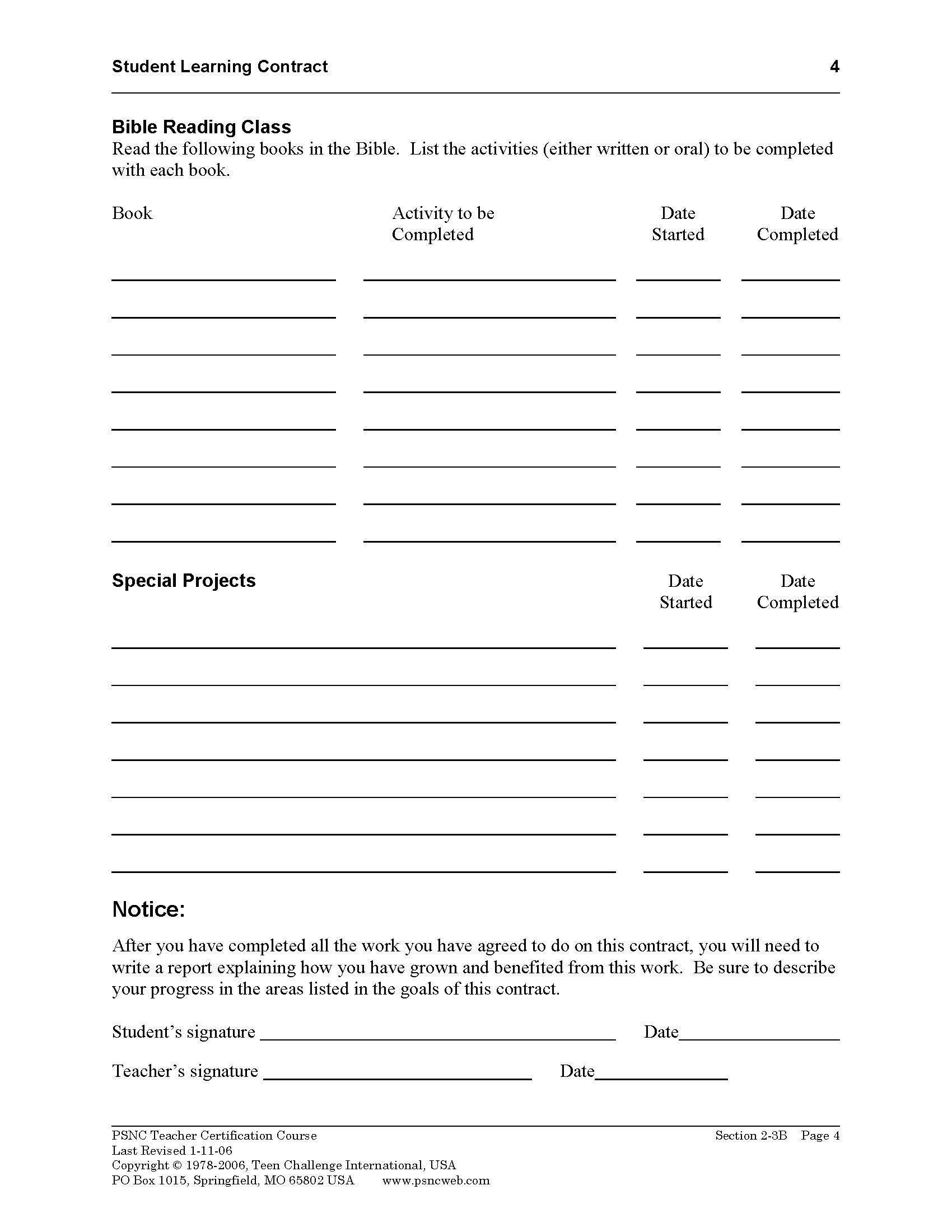 T505.22       www.iTeenChallenge.org
11-2016
29
T505.22       www.iTeenChallenge.org
11-2016
30
Questions for discussion
iTeenChallenge.org   Course T505.16
10-2016
31
Contact information
Global Teen Challenge


www.GlobalTC.org
www.iTeenChallenge.org
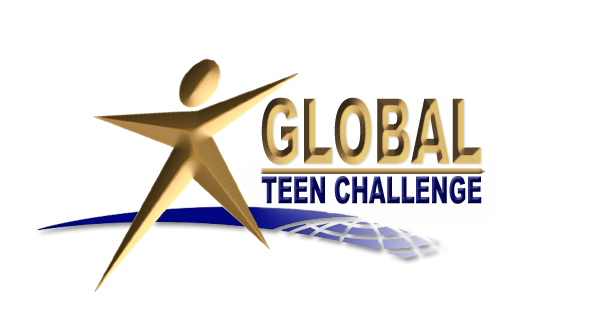 iTeenChallenge.org   Course T505.16
10-2016
32